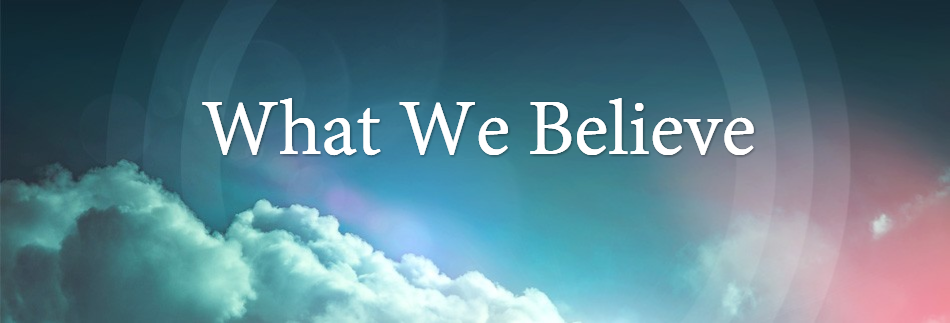 What We Believe Series:
What We              Believe About Man
I. The Origin of Man
1. Where we did not come from.
A. The Theory of Evolution.
2. We are the creation of God.
A. We are made in the image of God.
B. We are created Male and Female.
C. We are created with free will.
II. The Nature of Man.
1. We are created with personality.
2. We                       have been 
created with eternality.
3. We are created          in God’s morality.
4. We bear the image of God in that we were created with responsibility.
III. The Fall of Man
IV. The Response of Man
1. Understanding His Purpose
2. Embrace His Principles
3. Advance His Priorities
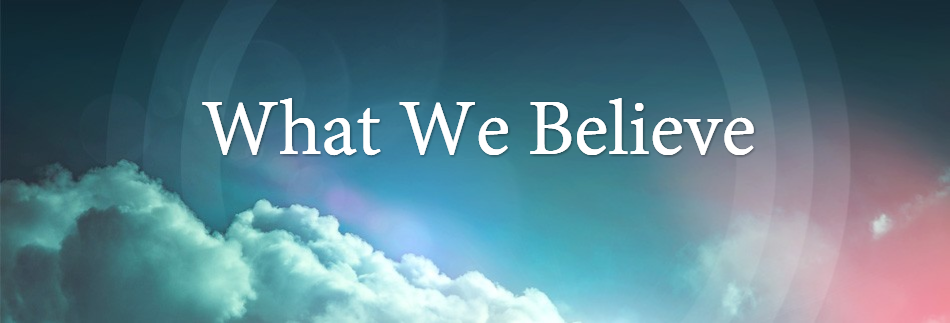